TRANSFORMATOR
Osnovni sklop kod lokomotiva naizmeničnog sistema koji  vrši konverziju 
naizmeničnog napona  kontaktne mreže u procesu prenosa I prilagođenja električne snage vučnog pogona
PRINCIP RADA TRANSFORMATORA
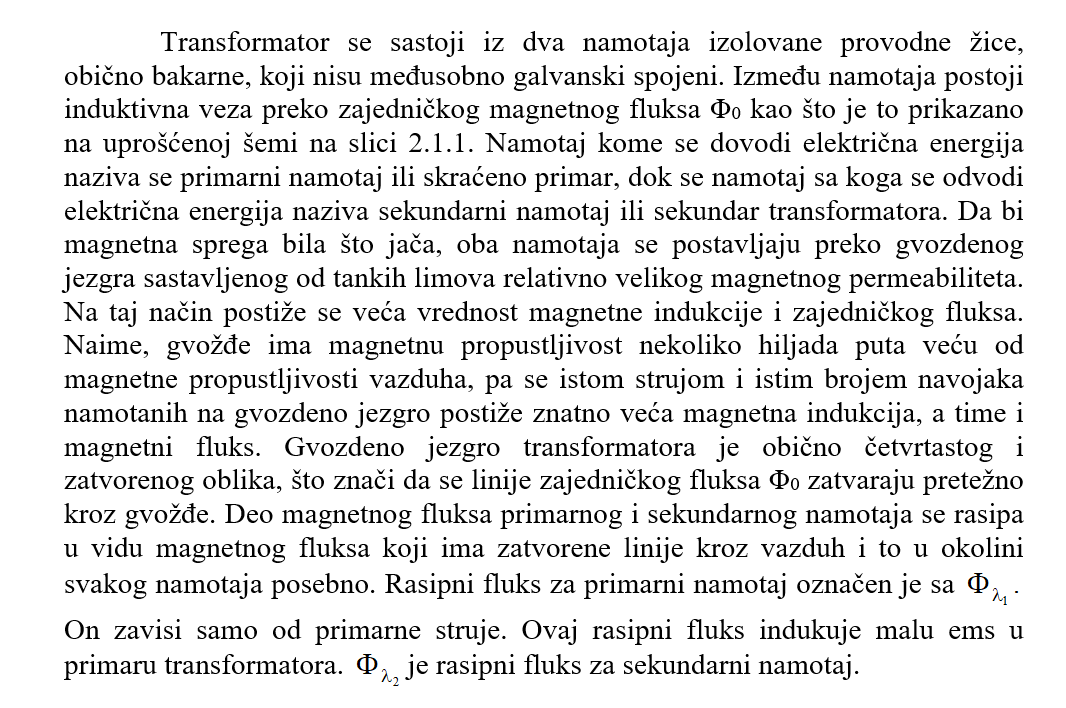 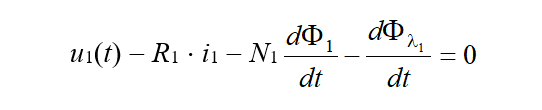 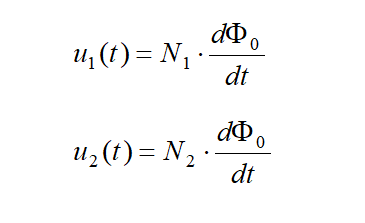 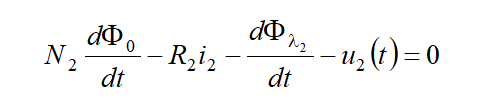 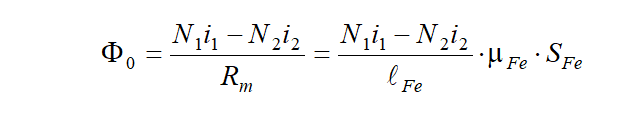 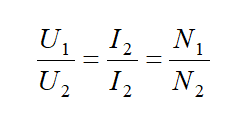 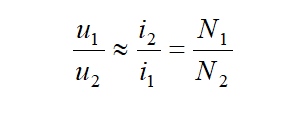 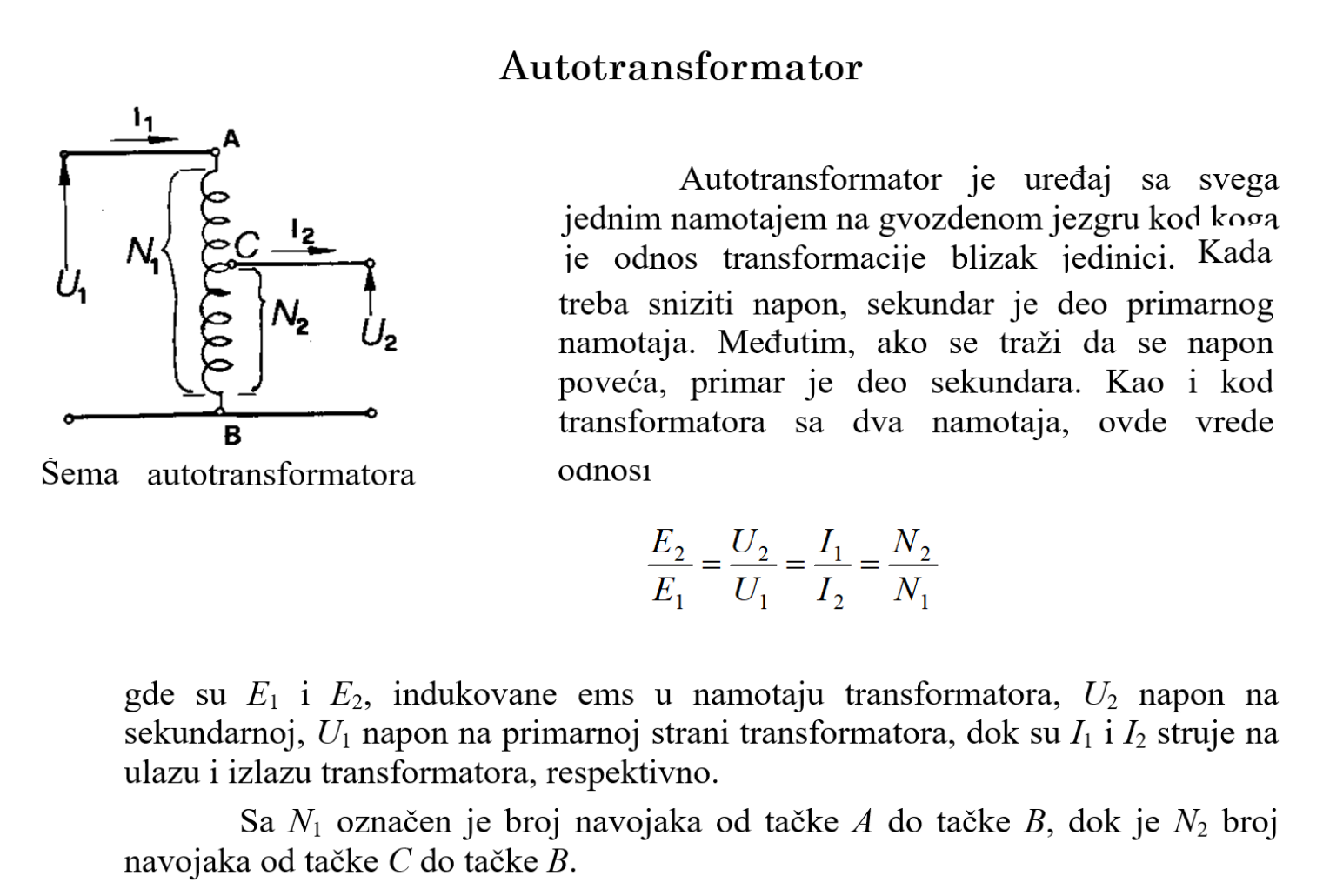 DIODNI ISPRAVLJAČI
Važni sklopovi u električnim lokomotivama  i elektromotornim vozovima naizmeničnog sistma sa vučnim motorima za usmerenu valovitu struju starije tehnologije (441,461, 412-416) čija je namena  AC/DC konverzija   u cilju dovođenja  jednosmernog(usmerenog valovitog)  napona na priključne krajeve vučnih motora.
Konverzija naizmeničnog u jednosmerni napon
DIODA
ISPRAVLJAČ  U FORMI MOSTA-DVOPULSNI ISPRAVLJAČ
Naizmenični i ispravljeni-usmereni napon
Princip naponskog i strujnog usmeravanja
NAIZMENIČNI I ISPRAVLJENI NAPON
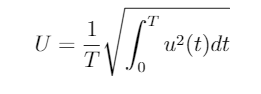 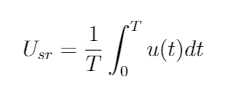 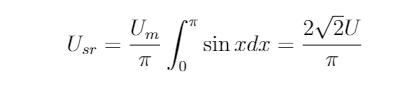 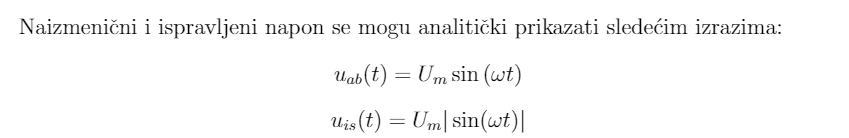 Vučni pogonski elementi lokomotiva naizmeničnog sistema sa diodnim ispravljačima